MOMODA
POWERPOINT
CONT
ENTS
MOMODA POWERPOINT
MOMODA POWERPOINT
MOMODA POWERPOINT
MOMODA POWERPOINT
1
MOMODA POWERPOINT
Morbi dignissim nisl in diam sagittis, id dapibus nulla pretium. Sed vitae quam metus. Etiam fermentum turpis vel lectus dignissim consectetur.
MOMODA POWERPOINT
Morbi dignissim nisl in diam sagittis, id dapibus nulla pretium.
This slide is perfect for long text descriptions
Contrary to popular belief, Lorem Ipsum is not simply random text. It has roots in a piece of classical Latin literature from 45 BC.

Contrary to popular belief It has roots in a piece of classical Latin literature from 45 BC. 

There are many variations of passages of Lorem Ipsum available, but the majority have suffered alteration in some form, by injected humor, or randomized words which don't look even slightly believable. If you are going to use a passage of Lorem Ipsum, you need to be sure there isn't anything embarrassing hidden in the middle of text.

There are many variations of passages of Lorem Ipsum available, but the majority have suffered alteration in some form, by injected humor, or randomized words which don't look even slightly believable. 


The generated Lorem Ipsum is therefore always free from repetition, injected humor, or non-characteristic words. Contrary to popular belief It has roots in a piece of classical Latin literature from 45 BC. 
If you are going to use a passage of Lorem Ipsum, you need to be sure there isn't anything embarrassing hidden in the middle of text. There are many variations of passages of Lorem Ipsum available, but the majority have suffered alteration in some form, by injected humor, or randomized words which don't look even slightly believable.

Contrary to popular belief It has roots in a piece of classical Latin literature from 45 BC.
MOMODA POWERPOINT
Morbi dignissim nisl in diam sagittis, id dapibus nulla pretium.
Social Media
Lorem ipsum dolor sit amet, consectetur adipiscing.
Photography
Lorem ipsum dolor sit amet, consectetur adipiscing.
Copywriting
Lorem ipsum dolor sit amet, consectetur adipiscing.
Code
Lorem ipsum dolor sit amet, consectetur adipiscing.
Films
Lorem ipsum dolor sit amet, consectetur adipiscing.
Lorem ipsum dolor sit amet, consectetur adipiscing elit. Curabitur elementum posuere pretium. Quisque nibh dolor, dignissim ac dignissim ut, luctus ac urna. Aliquam aliquet non massa quis tincidunt. Mauris ullamcorper justo tristique dui posuere tincidunt. In nec lacus laoreet orci varius imperdiet sit amet in augue.
MOMODA POWERPOINT
Morbi dignissim nisl in diam sagittis, id dapibus nulla pretium.
Social MediaLorem ipsum dolor sit amet, consectetur adipiscing elit. Curabitur elementum posuere pretium. Quisque nibh dolor, dignissim ac dignissim ut, luctus ac urna. Aliquam aliquet non massa quis tincidunt.
Audio ProductionsLorem ipsum dolor sit amet, consectetur adipiscing elit. Curabitur elementum posuere pretium. Quisque nibh dolor, dignissim ac dignissim ut, luctus ac urna. Aliquam aliquet non massa quis tincidunt.
CodeLorem ipsum dolor sit amet, consectetur adipiscing elit. Curabitur elementum posuere pretium. Quisque nibh dolor, dignissim ac dignissim ut, luctus ac urna. Aliquam aliquet non massa quis tincidunt.
CopywritingLorem ipsum dolor sit amet, consectetur adipiscing elit. Curabitur elementum posuere pretium. Quisque nibh dolor, dignissim ac dignissim ut, luctus ac urna. Aliquam aliquet non massa quis tincidunt.
PhotographyLorem ipsum dolor sit amet, consectetur adipiscing elit. Curabitur elementum posuere pretium. Quisque nibh dolor, dignissim ac dignissim ut, luctus ac urna. Aliquam aliquet non massa quis tincidunt.
FilmsLorem ipsum dolor sit amet, consectetur adipiscing elit. Curabitur elementum posuere pretium. Quisque nibh dolor, dignissim ac dignissim ut, luctus ac urna. Aliquam aliquet non massa quis tincidunt.
MOMODA POWERPOINT
Morbi dignissim nisl in diam sagittis, id dapibus nulla pretium.
5 Important Keys
Lorem ipsum dolor sit amet, consectetur adipiscing elit. 
Curabitur elementum posuere pretium. Quisque nibh dolor, dignissim ac dignissim ut, luctus ac urna. Quis tincidunt. Curabitur elementum posuere pretium. Quisque nibh dolor, dignissim ac dignissim ut, luctus ac urna. Aliquam aliquet non massa quis tincidunt. Curabitur elementum posuere pretium. Aliquam aliquet non massa quis tincidunt. Quisque nibh dolor, dignissim ac dignissim ut, luctus ac urna.
01
02
03
04
05
Consistency 
Lorem ipsum dolor sit amet, consectetur adipiscing.
Coherence
Lorem ipsum dolor sit amet, consectetur adipiscing.
Text Clarity
Lorem ipsum dolor sit amet, consectetur adipiscing.
Color
Lorem ipsum dolor sit amet, consectetur adipiscing.
Information
Lorem ipsum dolor sit amet, consectetur adipiscing.
2
MOMODA POWERPOINT
Morbi dignissim nisl in diam sagittis, id dapibus nulla pretium. Sed vitae quam metus. Etiam fermentum turpis vel lectus dignissim consectetur.
MOMODA POWERPOINT
Morbi dignissim nisl in diam sagittis, id dapibus nulla pretium.
Networks
Lorem ipsum dolor sit amet, consectetur adipiscing elit.
Support
Lorem ipsum dolor sit amet, consectetur adipiscing elit.
Uploads
Lorem ipsum dolor sit amet, consectetur adipiscing elit.
Passwords
Lorem ipsum dolor sit amet, consectetur adipiscing elit.
Improvements
Lorem ipsum dolor sit amet, consectetur adipiscing elit.
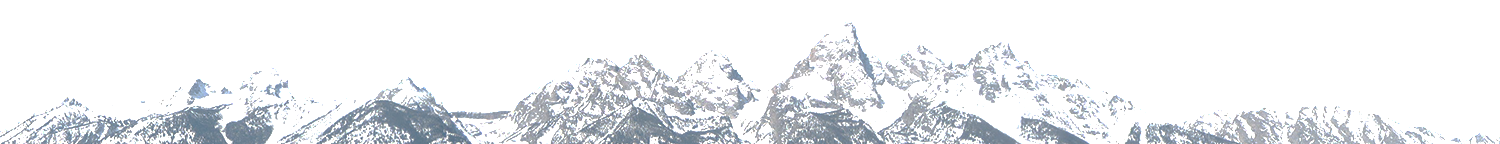 Lorem ipsum dolor sit amet, consectetur adipiscing elit. Curabitur elementum posuere pretium. Quisque nibh dolor, dignissim ac dignissim ut, luctus ac urna. Aliquam aliquet non massa quis tincidunt. Mauris ullamcorper justo tristique dui posuere tincidunt. In nec lacus laoreet orci varius imperdiet sit amet in augue.
MOMODA POWERPOINT
Morbi dignissim nisl in diam sagittis, id dapibus nulla pretium.
73%
87%
35%
35%
$96,453
$46,200
$14,321
$16,567
Revenue
Revenue
Revenue
Revenue
Lorem ipsum dolor sit amet, consectetur adipiscing.
Lorem ipsum dolor sit amet, consectetur adipiscing.
Lorem ipsum dolor sit amet, consectetur adipiscing.
Lorem ipsum dolor sit amet, consectetur adipiscing.
MOMODA POWERPOINT
Morbi dignissim nisl in diam sagittis, id dapibus nulla pretium.
56%
56%
45%
45%
39%
39%
26%
26%
2013
2014
Sales By year
Sales By year
Lorem ipsum dolor sit amet, consectetur adipiscing elit. Curabitur elementum posuere pretium. Quisque nibh dolor, dignissim ac dignissim ut, luctus ac urna.
Lorem ipsum dolor sit amet, consectetur adipiscing elit. Curabitur elementum posuere pretium. Quisque nibh dolor, dignissim ac dignissim ut, luctus ac urna.
MOMODA POWERPOINT
Morbi dignissim nisl in diam sagittis, id dapibus nulla pretium.
Lorem Ipsum is simply dummy text of the printing and typesetting industry.
Lorem Ipsum is simply dummy text of the printing and typesetting industry.
Analysis
Improve 
Awareness
Lorem ipsum dolor sit amet, consectetur adipiscing elit. 
Curabitur elementum posuere pretium. Quisque nibh dolor, dignissim ac dignissim ut, luctus ac urna. Aliquam aliquet non massa quis tincidunt.
Drive Sales
Lorem Ipsum is simply dummy text of the printing and typesetting industry.
Lorem Ipsum is simply dummy text of the printing and typesetting industry.
Generate 
Leads
Marketing
3
MOMODA POWERPOINT
Morbi dignissim nisl in diam sagittis, id dapibus nulla pretium. Sed vitae quam metus. Etiam fermentum turpis vel lectus dignissim consectetur.
MOMODA POWERPOINT
Morbi dignissim nisl in diam sagittis, id dapibus nulla pretium.
Revisions
Proposal
Conceptualization
Brainstorm
Lorem ipsum dolor sit amet, consectetur adipiscing elit. Curabitur elementum posuere pretium. Quisque nibh dolor, dignissim ac dignissim ut, luctus ac urna. Aliquam aliquet non massa quis tincidunt. Mauris ullamcorper justo tristique dui posuere tincidunt. In nec lacus laoreet orci varius imperdiet sit amet in augue.
MOMODA POWERPOINT
Morbi dignissim nisl in diam sagittis, id dapibus nulla pretium.
Identify your Trigger
Create a New Routine
Step 1
Step 2
Step 3
Lorem ipsum dolor sit amet, consectetur adipiscing elit. Lorem Ipsum has been the industry's standard dummy text ever since the 1500s.
Lorem ipsum dolor sit amet, consectetur adipiscing elit. Lorem Ipsum has been the industry's standard dummy text ever since the 1500s.
Lorem ipsum dolor sit amet, consectetur adipiscing elit. Lorem Ipsum has been the industry's standard dummy text ever since the 1500s.
MOMODA POWERPOINT
Morbi dignissim nisl in diam sagittis, id dapibus nulla pretium.
Honduras
Lorem ipsum dolor sit amet, consectetur adipiscing.
China
Lorem ipsum dolor sit amet, consectetur adipiscing.
64%
36%
64%
36%
Females
Males
Females
Males
50%
50%
62%
62%
25%
25%
75%
75%
45%
45%
MOMODA POWERPOINT
Morbi dignissim nisl in diam sagittis, id dapibus nulla pretium.
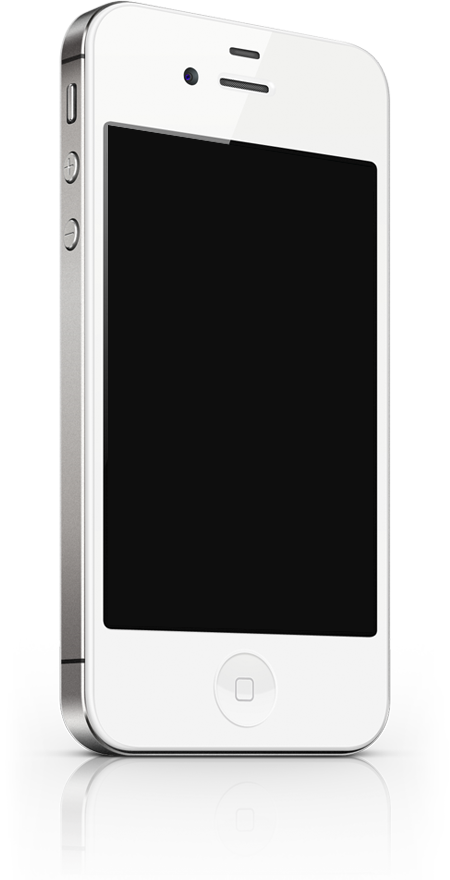 App Project Sample
Lorem ipsum dolor sit amet, consectetur adipiscing elit.
Curabitur elementum posuere pretium.
Quisque nibh dolor, dignissim ac dignissim ut, luctus ac urna.
Aliquam aliquet non massa quis tincidunt.
Quisque nibh dolor, dignissim ac.
Analytics
Lorem ipsum dolor sit amet, consectetur adipiscing.
Support
Lorem ipsum dolor sit amet, consectetur adipiscing.
Locations
Lorem ipsum dolor sit amet, consectetur adipiscing.
Setup Guide
Lorem ipsum dolor sit amet, consectetur adipiscing.
4
MOMODA POWERPOINT
Morbi dignissim nisl in diam sagittis, id dapibus nulla pretium. Sed vitae quam metus. Etiam fermentum turpis vel lectus dignissim consectetur.
MOMODA POWERPOINT
Morbi dignissim nisl in diam sagittis, id dapibus nulla pretium.
Series 1
Lorem ipsum dolor sit amet, consectetur adipiscing elit. 
Curabitur elementum posuere pretium. Quisque nibh dolor, dignissim ac dignissim ut, luctus ac urna.
Series 2
Lorem ipsum dolor sit amet, consectetur adipiscing elit. 
Curabitur elementum posuere pretium. Quisque nibh dolor, dignissim ac dignissim ut, luctus ac urna.
Series 3
Lorem Ipsum has been the industry's standard dummy text ever since the 1500s, when an unknown printer took a galley of type and scrambled it to make a type specimen book.
Lorem ipsum dolor sit amet, consectetur adipiscing elit. 
Curabitur elementum posuere pretium. Quisque nibh dolor, dignissim ac dignissim ut, luctus ac urna.
MOMODA POWERPOINT
Morbi dignissim nisl in diam sagittis, id dapibus nulla pretium.
Brainstorm
Conceptualization
Proposal
Lorem ipsum dolor sit amet, consectetur adipiscing elit. Curabitur elementum posuere pretium. Quisque nibh dolor, dignissim ac dignissim ut, luctus ac urna. Aliquam aliquet non massa quis tincidunt. Mauris ullamcorper justo tristique dui poseur tincidunt. Quisque nibh dolor, ac sim ut, luctus ac urna.
Revisions
Lorem ipsum dolor sit amet, consectetur adipiscing elit. Curabitur elementum posuere pretium. Quisque nibh dolor, dignissim ac dignissim ut, luctus ac urna. Aliquam aliquet non massa quis tincidunt. Mauris ullamcorper justo tristique dui poseur tincidunt.
Lorem ipsum dolor sit amet, consectetur adipiscing elit. Curabitur elementum posuere pretium. Quisque nibh dolor, dignissim ac dignissim ut, luctus ac urna. Aliquam aliquet non massa quis tincidunt.
Lorem ipsum dolor sit amet, consectetur adipiscing elit. Curabitur elementum posuere pretium. Quisque nibh dolor, dignissim ac dignissim ut, luctus ac urna.
MOMODA POWERPOINT
Morbi dignissim nisl in diam sagittis, id dapibus nulla pretium.
95%
单击此处添加标题
Lorem ipsum dolor sit amet, consectetur adipiscing elit. Curabitur elementum posuere pretium. Quisque nibh dolor, dignissim ac dignissim ut, luctus ac urna. Aliquam aliquet non massa quis tincidunt.
69%
49%
31%
15%
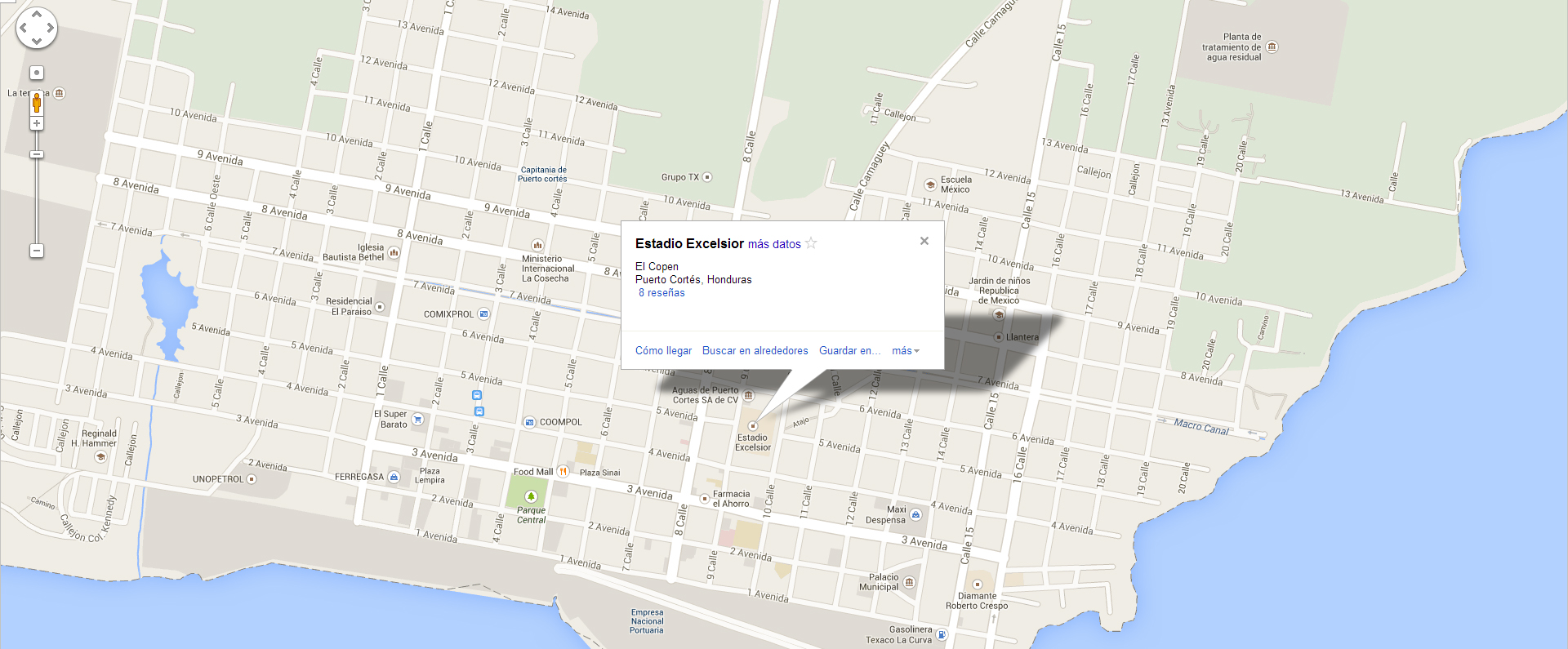 MOMODA POWERPOINT
Morbi dignissim nisl in diam sagittis, id dapibus nulla pretium.
Center Street, 5 Ave. Pto. Cortes
Honduras, Central America
Get in Touch
123.456.7890
info@domain.com
Put a relevant subtitle in this line
THANKS
FOR
YOUR
TIME